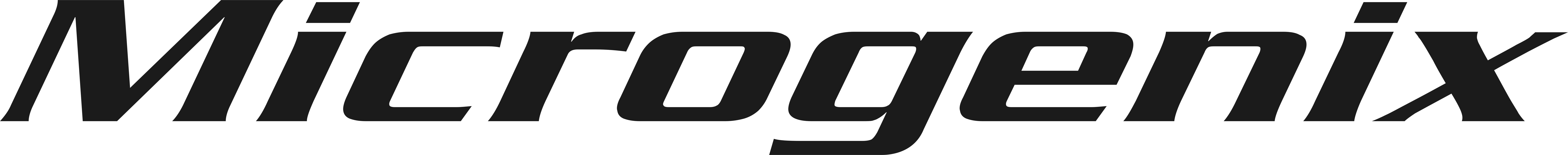 SPECIALITIES PRIVATE LIMITED

An ISO 9001 : 2008 Certified  Company
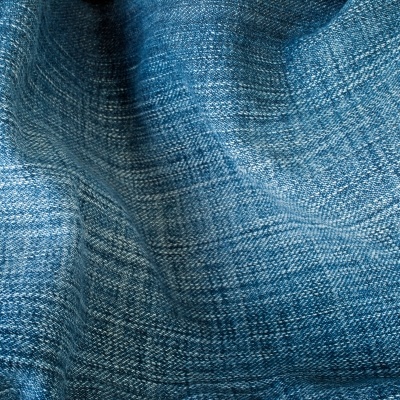 Dosage Guidelines
0.5 to 4 % (w.o.f)
Microgenix Specialities Private Limited 
16,Regent Park, Chief Justice Bunglow Lane, Bodakdev, Ahmedabad – 380059 Gujarat, INDIA. 
Phone : 079 2685 93 48-51 Email – info@microgenix.co.in ; www.microgenix.co.in
Disclaimer: The information contained herein is correct to the best of our knowledge. Your attention is directed to the pertinent Technical Bulletin or Material Safety Data Sheets for the products mentioned herein. No warranty, express or implied, including warranties of merchantability or fitness for a particular purpose are made with respect to the products described herein.
[Speaker Notes: ok]
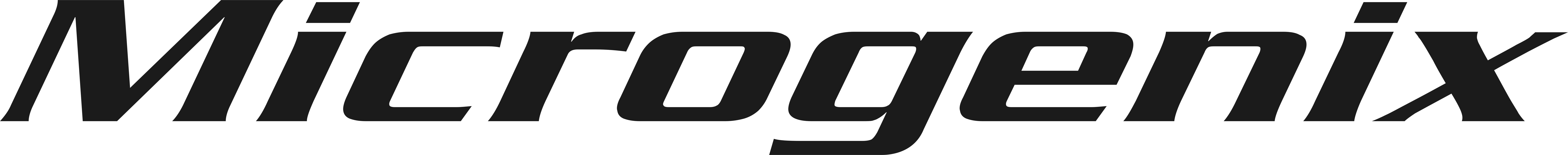 SPECIALITIES PRIVATE LIMITED

An ISO 9001 : 2008 Certified  Company
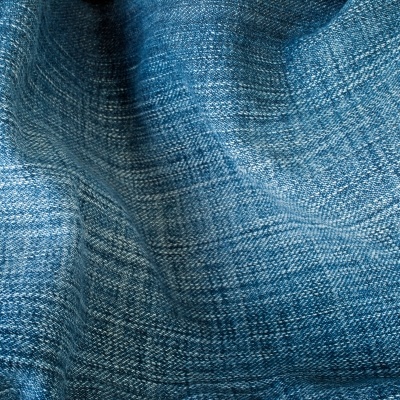 Dosage Guidelines
0.5 to 4 % (w.o.f)
Note : The performance of Microgenix X-Brite can be enhanced by using 25% to 100% Soda Ash of the Dosage of Microgenix X-Brite
Microgenix Specialities Private Limited 
16,Regent Park, Chief Justice Bunglow Lane, Bodakdev, Ahmedabad – 380059 Gujarat, INDIA. 
Phone : 079 2685 93 48-51 Email – info@microgenix.co.in ; www.microgenix.co.in
Disclaimer: The information contained herein is correct to the best of our knowledge. Your attention is directed to the pertinent Technical Bulletin or Material Safety Data Sheets for the products mentioned herein. No warranty, express or implied, including warranties of merchantability or fitness for a particular purpose are made with respect to the products described herein.
[Speaker Notes: ok]
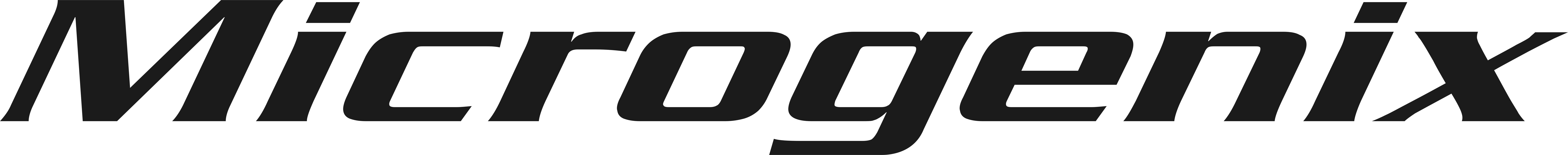 SPECIALITIES PRIVATE LIMITED

An ISO 9001 : 2008 Certified  Company
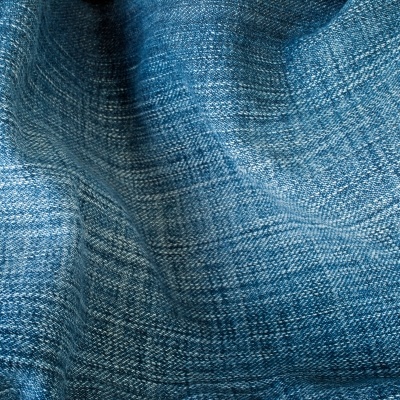 Dosage Guidelines
2 to 5 g/l 
At room temp. (10-20 min)
Microgenix Specialities Private Limited 
16,Regent Park, Chief Justice Bunglow Lane, Bodakdev, Ahmedabad – 380059 Gujarat, INDIA. 
Phone : 079 2685 93 48-51 Email – info@microgenix.co.in ; www.microgenix.co.in
Disclaimer: The information contained herein is correct to the best of our knowledge. Your attention is directed to the pertinent Technical Bulletin or Material Safety Data Sheets for the products mentioned herein. No warranty, express or implied, including warranties of merchantability or fitness for a particular purpose are made with respect to the products described herein.
[Speaker Notes: ok]
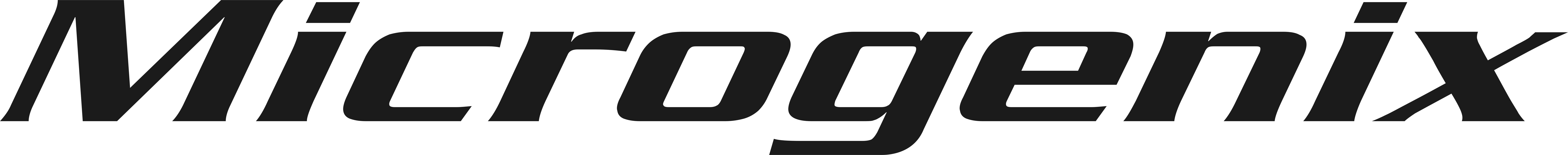 SPECIALITIES PRIVATE LIMITED

An ISO 9001 : 2008 Certified  Company
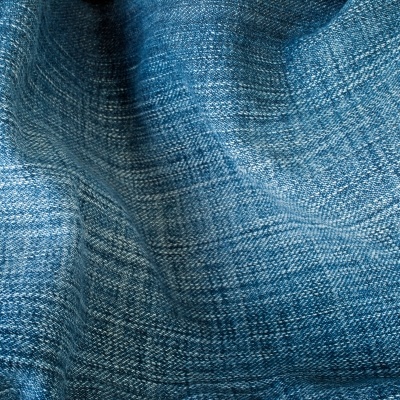 Dosage Guidelines
2 to 10 GPL
Microgenix Specialities Private Limited 
16,Regent Park, Chief Justice Bunglow Lane, Bodakdev, Ahmedabad – 380059 Gujarat, INDIA. 
Phone : 079 2685 93 48-51 Email – info@microgenix.co.in ; www.microgenix.co.in
Disclaimer: The information contained herein is correct to the best of our knowledge. Your attention is directed to the pertinent Technical Bulletin or Material Safety Data Sheets for the products mentioned herein. No warranty, express or implied, including warranties of merchantability or fitness for a particular purpose are made with respect to the products described herein.
[Speaker Notes: ok]
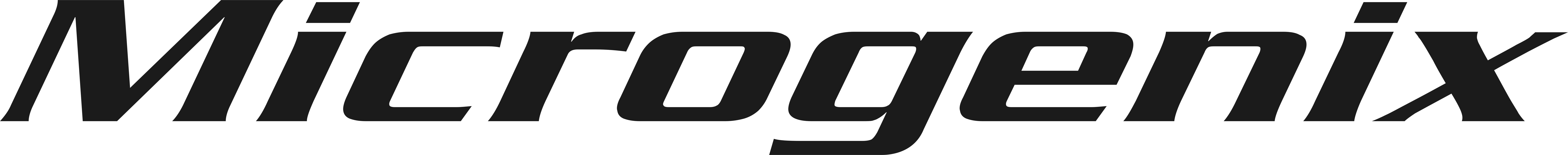 SPECIALITIES PRIVATE LIMITED

An ISO 9001 : 2008 Certified  Company
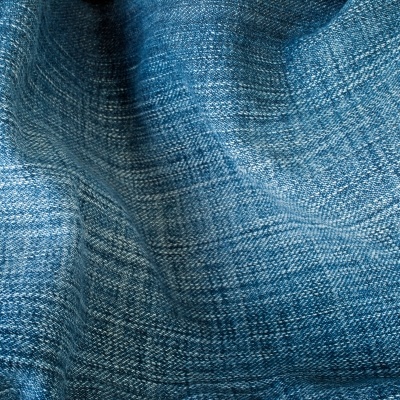 Dosage Guidelines
 % (w.o.f)
Microgenix Specialities Private Limited 
16,Regent Park, Chief Justice Bunglow Lane, Bodakdev, Ahmedabad – 380059 Gujarat, INDIA. 
Phone : 079 2685 93 48-51 Email – info@microgenix.co.in ; www.microgenix.co.in
Disclaimer: The information contained herein is correct to the best of our knowledge. Your attention is directed to the pertinent Technical Bulletin or Material Safety Data Sheets for the products mentioned herein. No warranty, express or implied, including warranties of merchantability or fitness for a particular purpose are made with respect to the products described herein.
[Speaker Notes: ok]
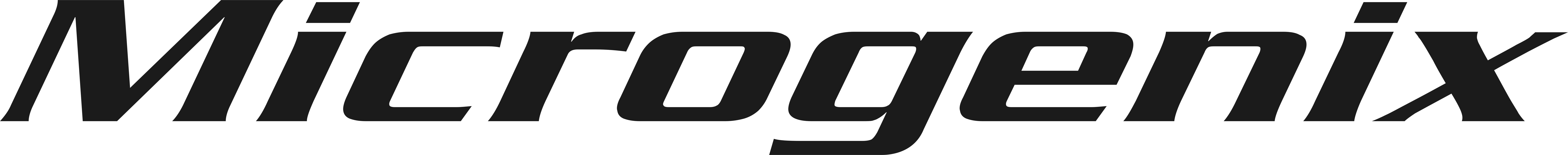 SPECIALITIES PRIVATE LIMITED

An ISO 9001 : 2008 Certified  Company
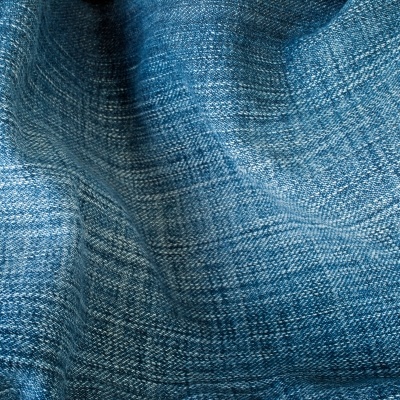 Dosage Guidelines
0.01 to 1 GPL
Microgenix Specialities Private Limited 
16,Regent Park, Chief Justice Bunglow Lane, Bodakdev, Ahmedabad – 380059 Gujarat, INDIA. 
Phone : 079 2685 93 48-51 Email – info@microgenix.co.in ; www.microgenix.co.in
Disclaimer: The information contained herein is correct to the best of our knowledge. Your attention is directed to the pertinent Technical Bulletin or Material Safety Data Sheets for the products mentioned herein. No warranty, express or implied, including warranties of merchantability or fitness for a particular purpose are made with respect to the products described herein.
[Speaker Notes: ok]
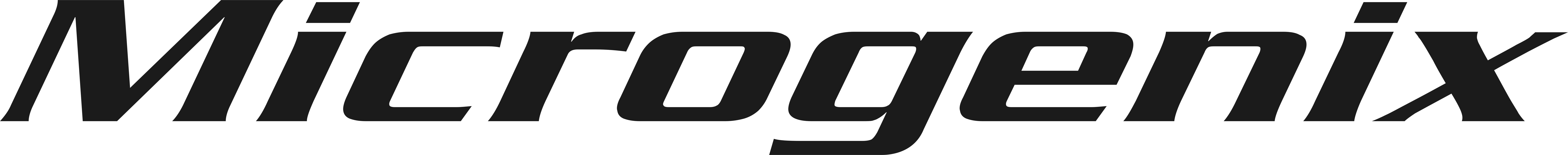 SPECIALITIES PRIVATE LIMITED

An ISO 9001 : 2008 Certified  Company
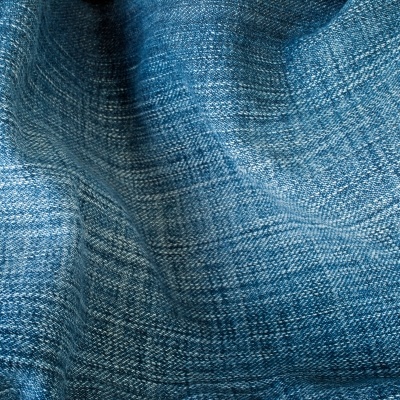 Dosage Guidelines
0.5 to 3% (w.o.f.)
Note : The product should be stored in a moisture free environment and should be used completely once the original packing is opened. The product when stored in cool and moisture free environment can be stored upto three months
Microgenix Specialities Private Limited 
16,Regent Park, Chief Justice Bunglow Lane, Bodakdev, Ahmedabad – 380059 Gujarat, INDIA. 
Phone : 079 2685 93 48-51 Email – info@microgenix.co.in ; www.microgenix.co.in
Disclaimer: The information contained herein is correct to the best of our knowledge. Your attention is directed to the pertinent Technical Bulletin or Material Safety Data Sheets for the products mentioned herein. No warranty, express or implied, including warranties of merchantability or fitness for a particular purpose are made with respect to the products described herein.
[Speaker Notes: ok]
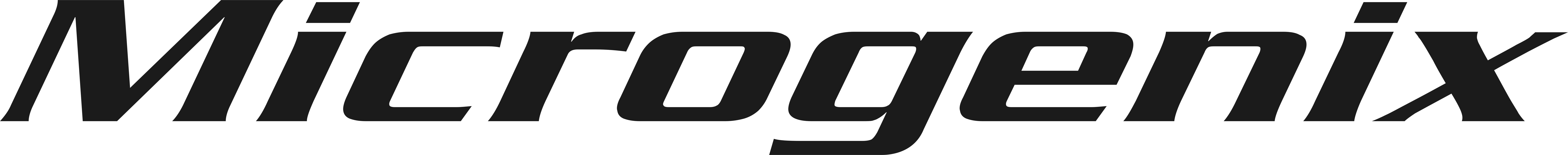 Biolix LVS Plus
SPECIALITIES PRIVATE LIMITED

An ISO 9001 : 2008 Certified  Company
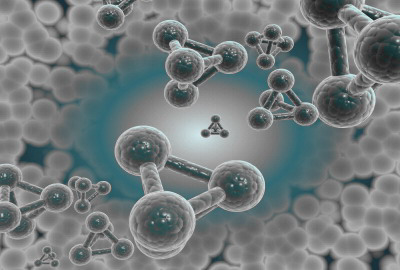 Dosage Guidelines
0.5 to 1 % (w.o.f.)
Note : Inactivation of Microgenix Biolix LVS Plus can be done by either alkaline rinse at pH between 9-10 or by raising the temperature of about 700 C to 80o C for 10 minutes.
Microgenix Specialities Private Limited 
16,Regent Park, Chief Justice Bunglow Lane, Bodakdev, Ahmedabad – 380059 Gujarat, INDIA. 
Phone : 079 2685 93 48-51 Email – info@microgenix.co.in ; www.microgenix.co.in
Disclaimer: The information contained herein is correct to the best of our knowledge. Your attention is directed to the pertinent Technical Bulletin or Material Safety Data Sheets for the products mentioned herein. No warranty, express or implied, including warranties of merchantability or fitness for a particular purpose are made with respect to the products described herein.
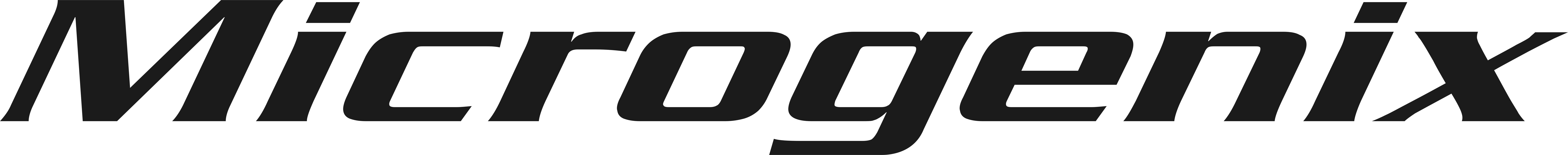 Biocid-EL
SPECIALITIES PRIVATE LIMITED

An ISO 9001 : 2008 Certified  Company
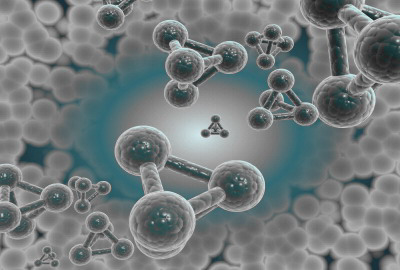 Dosage Guidelines
0.5 to 2 % (w.o.f.)
Note : Inactivation of Microgenix Biocid-EL can be done by either alkaline rinse at pH between 9-10 or by raising the temperature of about 700 C to 80o C for 10 minutes.
Microgenix Specialities Private Limited 
16,Regent Park, Chief Justice Bunglow Lane, Bodakdev, Ahmedabad – 380059 Gujarat, INDIA. 
Phone : 079 2685 93 48-51 Email – info@microgenix.co.in ; www.microgenix.co.in
Disclaimer: The information contained herein is correct to the best of our knowledge. Your attention is directed to the pertinent Technical Bulletin or Material Safety Data Sheets for the products mentioned herein. No warranty, express or implied, including warranties of merchantability or fitness for a particular purpose are made with respect to the products described herein.
[Speaker Notes: ok]
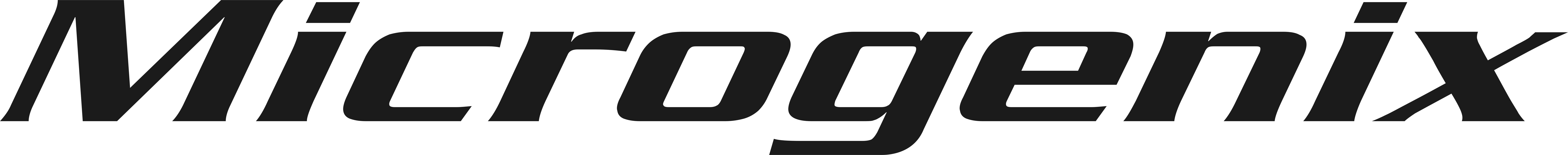 Pretex L
SPECIALITIES PRIVATE LIMITED

An ISO 9001 : 2008 Certified  Company
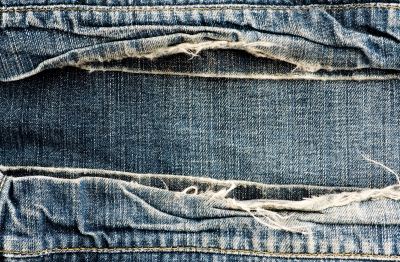 Dosage Guidelines
0.5 to 2 % (w.o.f)
Note : Self life- 6 month if stored closed container in cool & dry place, away from direct sunlight.
Microgenix Specialities Private Limited 
16,Regent Park, Chief Justice Bunglow Lane, Bodakdev, Ahmedabad – 380059 Gujarat, INDIA. 
Phone : 079 2685 93 48-51 Email – info@microgenix.co.in ; www.microgenix.co.in
Disclaimer: The information contained herein is correct to the best of our knowledge. Your attention is directed to the pertinent Technical Bulletin or Material Safety Data Sheets for the products mentioned herein. No warranty, express or implied, including warranties of merchantability or fitness for a particular purpose are made with respect to the products described herein.
[Speaker Notes: ok]
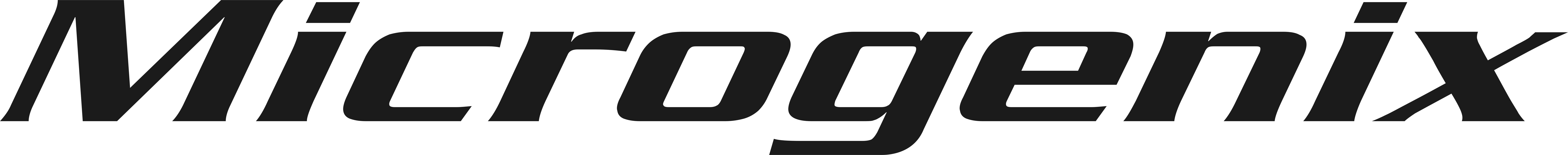 Cellex NB New
SPECIALITIES PRIVATE LIMITED

An ISO 9001 : 2008 Certified  Company
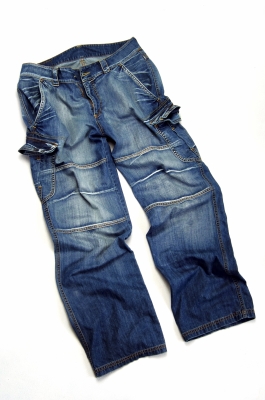 Dosage Guidelines
0.5 to 2 % (w.o.f.)
Microgenix Specialities Private Limited 
16,Regent Park, Chief Justice Bunglow Lane, Bodakdev, Ahmedabad – 380059 Gujarat, INDIA. 
Phone : 079 2685 93 48-51 Email – info@microgenix.co.in ; www.microgenix.co.in
Disclaimer: The information contained herein is correct to the best of our knowledge. Your attention is directed to the pertinent Technical Bulletin or Material Safety Data Sheets for the products mentioned herein. No warranty, express or implied, including warranties of merchantability or fitness for a particular purpose are made with respect to the products described herein.
[Speaker Notes: ok]
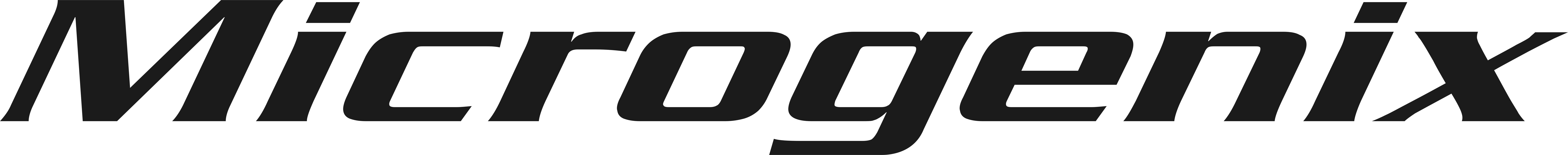 Indilite
SPECIALITIES PRIVATE LIMITED

An ISO 9001 : 2008 Certified  Company
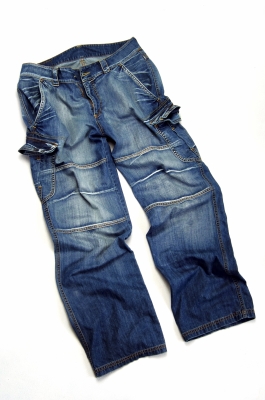 Dosage Guidelines
0.5 to 2 % (w.o.f)
Microgenix Specialities Private Limited 
16,Regent Park, Chief Justice Bunglow Lane, Bodakdev, Ahmedabad – 380059 Gujarat, INDIA. 
Phone : 079 2685 93 48-51 Email – info@microgenix.co.in ; www.microgenix.co.in
Disclaimer: The information contained herein is correct to the best of our knowledge. Your attention is directed to the pertinent Technical Bulletin or Material Safety Data Sheets for the products mentioned herein. No warranty, express or implied, including warranties of merchantability or fitness for a particular purpose are made with respect to the products described herein.
[Speaker Notes: ok]
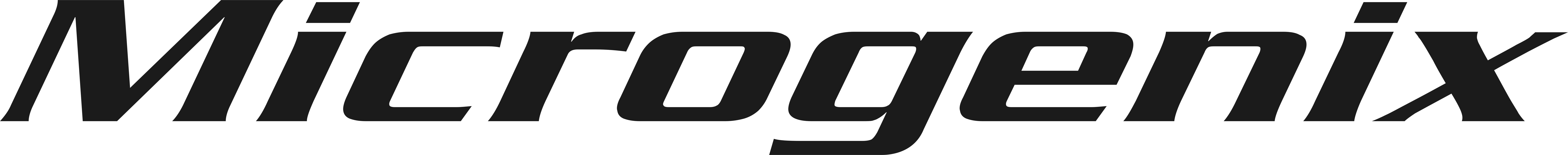 Indilite Prime
SPECIALITIES PRIVATE LIMITED

An ISO 9001 : 2008 Certified  Company
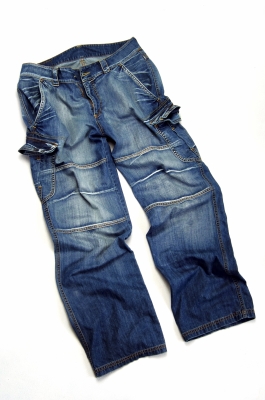 Dosage Guidelines
1 to 3 % (w.o.f)
Microgenix Specialities Private Limited 
16,Regent Park, Chief Justice Bunglow Lane, Bodakdev, Ahmedabad – 380059 Gujarat, INDIA. 
Phone : 079 2685 93 48-51 Email – info@microgenix.co.in ; www.microgenix.co.in
Disclaimer: The information contained herein is correct to the best of our knowledge. Your attention is directed to the pertinent Technical Bulletin or Material Safety Data Sheets for the products mentioned herein. No warranty, express or implied, including warranties of merchantability or fitness for a particular purpose are made with respect to the products described herein.
[Speaker Notes: ok]
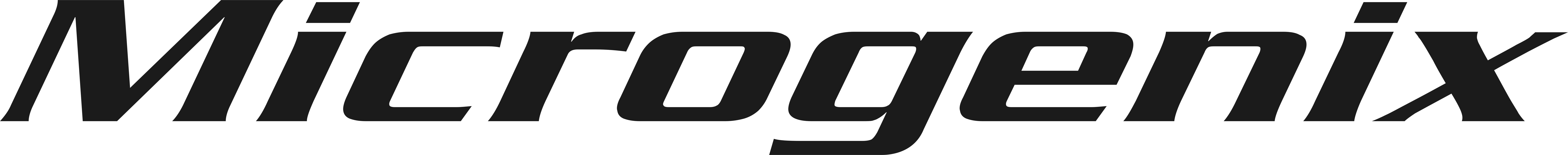 Denistrong
SPECIALITIES PRIVATE LIMITED

An ISO 9001 : 2008 Certified  Company
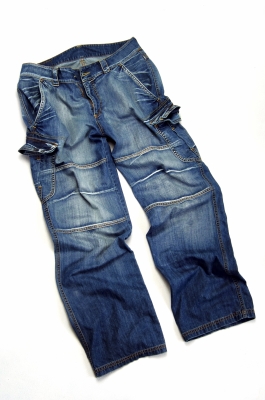 Dosage Guidelines
0.5 to 2 % (w.o.f.)
Microgenix Specialities Private Limited 
16,Regent Park, Chief Justice Bunglow Lane, Bodakdev, Gujarat, INDIA. 
Phone : 079 2685 93 48-51 Email – info@microgenix.co.in ; www.microgenix.co.in
Disclaimer: The information contained herein is correct to the best of our knowledge. Your attention is directed to the pertinent Technical Bulletin or Material Safety Data Sheets for the products mentioned herein. No warranty, express or implied, including warranties of merchantability or fitness for a particular purpose are made with respect to the products described herein.
[Speaker Notes: ok]
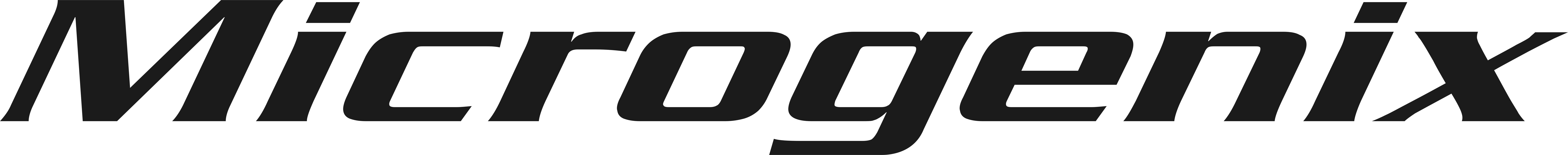 Primacel NXT
SPECIALITIES PRIVATE LIMITED

An ISO 9001 : 2008 Certified  Company
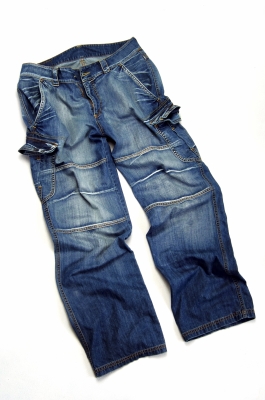 Dosage Guidelines
0.5 to 2 % (w.o.f.)
Microgenix Specialities Private Limited 
16,Regent Park, Chief Justice Bunglow Lane, Bodakdev, Ahmedabad – 380059 Gujarat, INDIA. 
Phone : 079 2685 93 48-51 Email – info@microgenix.co.in ; www.microgenix.co.in
Disclaimer: The information contained herein is correct to the best of our knowledge. Your attention is directed to the pertinent Technical Bulletin or Material Safety Data Sheets for the products mentioned herein. No warranty, express or implied, including warranties of merchantability or fitness for a particular purpose are made with respect to the products described herein.
[Speaker Notes: ok]
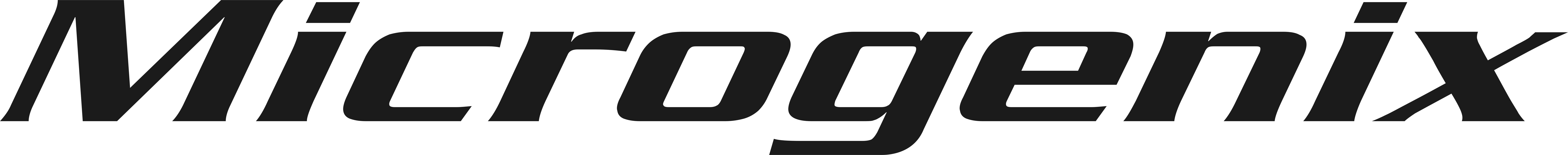 Superfeel ES
GOTS Certified
SPECIALITIES PRIVATE LIMITED

An ISO 9001 : 2008 Certified  Company
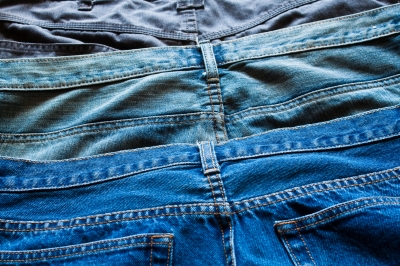 Dosage Guidelines
Exhaust : 0.5 to 3 % (w.o.f.)
Padding : 5 to 30 g/l
Microgenix Specialities Private Limited 
16,Regent Park, Chief Justice Bunglow Lane, Bodakdev, Ahmedabad – 380059 Gujarat, INDIA. 
Phone : 079 2685 93 48-51 Email – info@microgenix.co.in ; www.microgenix.co.in
Disclaimer: The information contained herein is correct to the best of our knowledge. Your attention is directed to the pertinent Technical Bulletin or Material Safety Data Sheets for the products mentioned herein. No warranty, express or implied, including warranties of merchantability or fitness for a particular purpose are made with respect to the products described herein.
[Speaker Notes: ok]
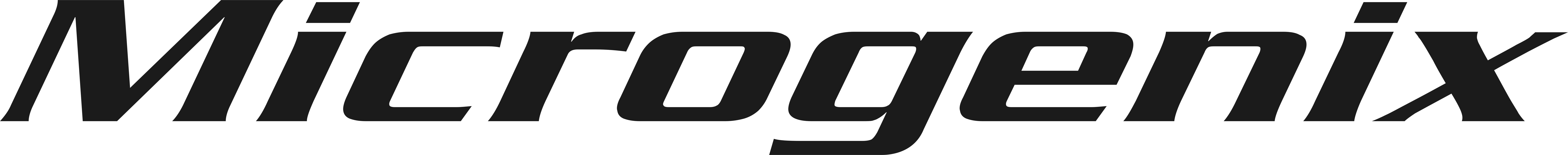 Pentasil 1540i
SPECIALITIES PRIVATE LIMITED

An ISO 9001 : 2008 Certified  Company
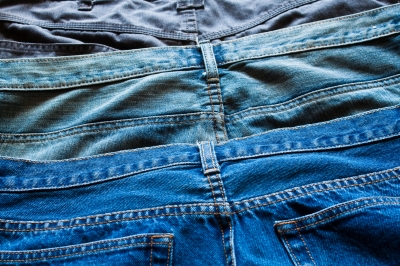 Dosage Guidelines
Exhaust : 0.5 to 2 % (w.o.f.)
Padding : 5 to 20 Gpl
Microgenix Specialities Private Limited 
16,Regent Park, Chief Justice Bunglow Lane, Bodakdev, Ahmedabad – 380059 Gujarat, INDIA. 
Phone : 079 2685 93 48-51 Email – info@microgenix.co.in ; www.microgenix.co.in
Disclaimer: The information contained herein is correct to the best of our knowledge. Your attention is directed to the pertinent Technical Bulletin or Material Safety Data Sheets for the products mentioned herein. No warranty, express or implied, including warranties of merchantability or fitness for a particular purpose are made with respect to the products described herein.
[Speaker Notes: ok]
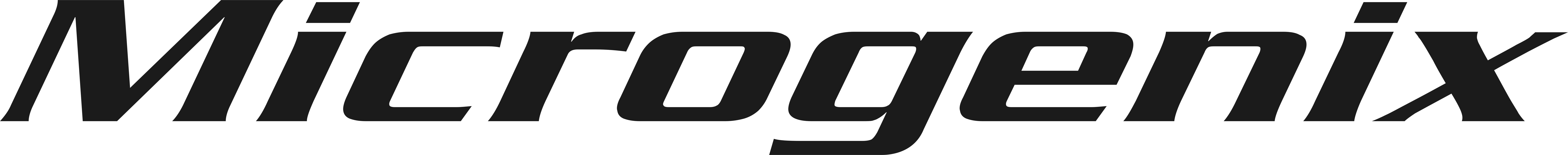 Superfeel MWX
Moisture Management System
GOTS Certified
SPECIALITIES PRIVATE LIMITED

An ISO 9001 : 2008 Certified  Company
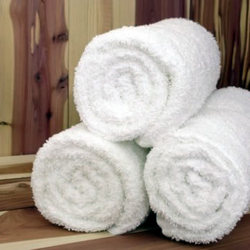 Dosage Guidelines
Exhaust : 1 to 4 % (w.o.f.)
Padding : 10 to 30 Gpl
Microgenix Specialities Private Limited 
16,Regent Park, Chief Justice Bunglow Lane, Bodakdev, Ahmedabad – 380059 Gujarat, INDIA. 
Phone : 079 2685 93 48-51 Email – info@microgenix.co.in ; www.microgenix.co.in
Disclaimer: The information contained herein is correct to the best of our knowledge. Your attention is directed to the pertinent Technical Bulletin or Material Safety Data Sheets for the products mentioned herein. No warranty, express or implied, including warranties of merchantability or fitness for a particular purpose are made with respect to the products described herein.
[Speaker Notes: ok]
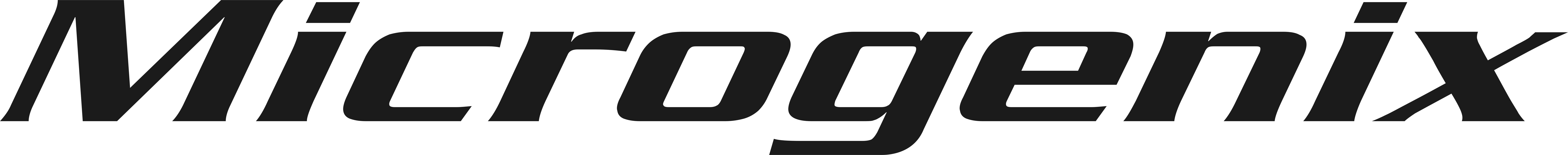 Superfeel FWI
SPECIALITIES PRIVATE LIMITED

An ISO 9001 : 2008 Certified  Company
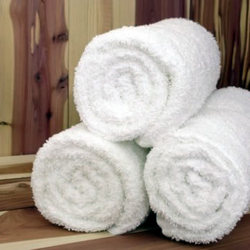 Dosage Guidelines
Exhaust : 1 to 4 % (w.o.f.)
Padding : 5 to 30 Gpl
Microgenix Specialities Private Limited 
16,Regent Park, Chief Justice Bunglow Lane, Bodakdev, Ahmedabad – 380059 Gujarat, INDIA. 
Phone : 079 2685 93 48-51 Email – info@microgenix.co.in ; www.microgenix.co.in
Disclaimer: The information contained herein is correct to the best of our knowledge. Your attention is directed to the pertinent Technical Bulletin or Material Safety Data Sheets for the products mentioned herein. No warranty, express or implied, including warranties of merchantability or fitness for a particular purpose are made with respect to the products described herein.
[Speaker Notes: ok]
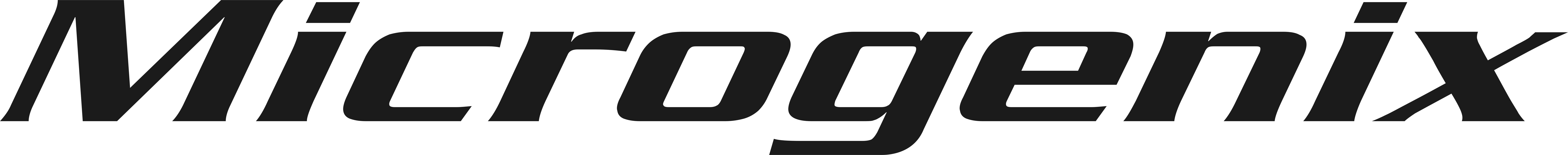 Indisof OS
GOTS Certified
SPECIALITIES PRIVATE LIMITED

An ISO 9001 : 2008 Certified  Company
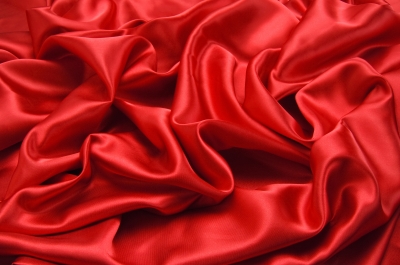 Dosage Guidelines
1 to 4 % (w.o.f)
Microgenix Specialities Private Limited 
16,Regent Park, Chief Justice Bunglow Lane, Bodakdev, Ahmedabad – 380059 Gujarat, INDIA. 
Phone : 079 2685 93 48-51 Email – info@microgenix.co.in ; www.microgenix.co.in
Disclaimer: The information contained herein is correct to the best of our knowledge. Your attention is directed to the pertinent Technical Bulletin or Material Safety Data Sheets for the products mentioned herein. No warranty, express or implied, including warranties of merchantability or fitness for a particular purpose are made with respect to the products described herein.
[Speaker Notes: ok]